Chapter 8
Production
In our discussions of consumer choice during the preceding chapters, an existing menu of goods and services was taken for granted. But where do these goods and services come from? 

In this chapter we’ll see that their production involves a decision process very similar to the one we examined in earlier chapters. 

Whereas our focus in earlier chapters was on the economic decisions that underlie the demand side of the market relationship, our focus in this chapter is on the economic decisions that underlie the supply side.
2
©2015 McGraw-Hill Education. All Rights Reserved.
In this chapter we describe the production possibilities available to us for a given state of technology and resource endowments. 

We want to know how output varies with the application of productive inputs in both the short run and the long run. 

Answers to these questions will set the stage for our efforts in the next chapter to describe how firms choose among technically feasible alternative methods of producing a given level of output.
3
©2015 McGraw-Hill Education. All Rights Reserved.
There are several ways to define production. One definition, mentioned above, is that it is any activity that creates present or future utility. 

Production may be equivalently described as a process that transforms inputs (factors of production) into outputs. (The two descriptions are equivalent because output is something that creates present or future utility.) 

Among the inputs into production, economists have traditionally included land, labor, capital, and the more elusive category called
entrepreneurship. To this list, it has become increasingly common to add such factors as knowledge or technology, organization, and energy.
4
©2015 McGraw-Hill Education. All Rights Reserved.
Production function is the relationship by which inputs are combined to produce output. Schematically, it may be represented as the box in Figure 8.1. Inputs are fed into it, and output is discharged from it. The box implicitly embodies the existing state of technology, which has been improving steadily over time. Thus, a given combination of productive inputs will yield a larger number of cars with today’s technology than with the technology of 1970.
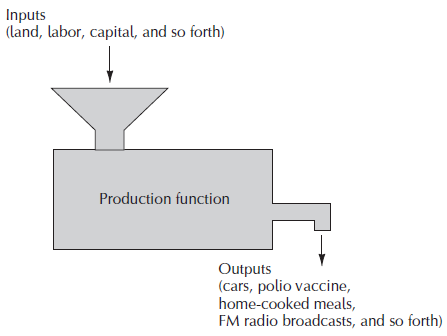 5
©2015 McGraw-Hill Education. All Rights Reserved.
Yet another way of describing the production function is to cast it in the form of a mathematical equation. Consider a production process that employs two inputs, capital (K) and labor (L), to produce meals (Q). 

The relationship between K, L, and Q may be expressed as

Q  = F (K, L)                                                                                      (Equation 8.1)

K =  Capital
L = Labor
where F is a mathematical function that summarizes the process depicted in Figure 8.1. It is no more than a simple rule that tells how much Q we get when we employ specific quantities of K and L.
6
©2015 McGraw-Hill Education. All Rights Reserved.
By way of illustration, suppose the production function for meals is given by F(K, L) = 2KL, where K is measured in equipment-hours per week, L is measured in person-hours per week, and output is measured in meals per week. For example, 2 equipment-hr/wk combined with 3 person-hr/wk would yield  F(2, 3) =  12 meals/wk with this particular production function.
7
©2015 McGraw-Hill Education. All Rights Reserved.
Production Function
Production
Function
q = f(L, K)
Inputs
(L, K)
Output
      q
Formally,
q = f(L, K)

where q units of output are produced using L units of labor services and K units of capital (the number of conveyor belts).
Production function
Key assumptions

given ‘state of the art’ production technology

whatever input or input combinations are included in a particular function, the output resulting from their utilization is at the maximum level
9
INTERMEDIATE PRODUCTS

Capital (for example, in the form of stoves and frying pans) and labor (for example, in the services of a chef) are clearly by themselves insufficient to produce meals. Raw foodstuffs are also necessary. The production process described by Equation 8.1 is one that transforms raw foodstuffs into the finished product we call meals. In this process, foodstuffs are intermediate products, which many economists treat as inputs like any others. For the sake of simplicity, we will ignore intermediate products in the examples we discuss in this chapter.
10
©2015 McGraw-Hill Education. All Rights Reserved.
Fixed and Variable Inputs
Short run: the shortest period of time required to alter the amounts of all inputs used in a production process.

Short run: the period of time during which at least one of the inputs used in a production process cannot be varied.

Long run: All factors of production change.

Variable input: an input that can be varied in the short run.

Fixed input: an input that cannot vary in the short run.
11
©2015 McGraw-Hill Education. All Rights Reserved.
Production function
Short-run production function shows the maximum quantity of output that can be produced by a set of inputs, assuming the amount of at least one of the inputs used remains unchanged

Long-run production function shows the maximum quantity of output that can be produced by a set of inputs, assuming the firm is free to vary the amount of all the inputs being used
12
Production and Utility Functions
In Consumer Theory, consumption of GOODS lead to UTILITY:

U=f(dinner, variety meat…)

In Production Theory, use of INPUTS causes PRODUCTION:

Q=f(Labor, Capital, Technology…)
13
PRODUCTION IN THE SHORT RUN

Consider again the production process described by Q = F(K, L) = 2KL, the simple two-input production function. And suppose we are concerned with production in the short run—here, a period of time in which the labor input is variable but the capital input is fixed, say, at the value K = K0 = 1.  With capital held constant, output becomes, in effect, a function of only the variable input, labor: F(K, L) = 2K0L = 2L. This means we can plot the production function in a two-dimensional diagram, as in Figure 8.2a. For this particular F(K, L), the short-run production function is a straight line through the origin whose slope is 2 times the fixed value of K: Thus, ∆Q/∆L = 2K0.
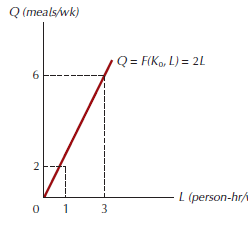 A Specific Short-Run Production Function
14
©2015 McGraw-Hill Education. All Rights Reserved.
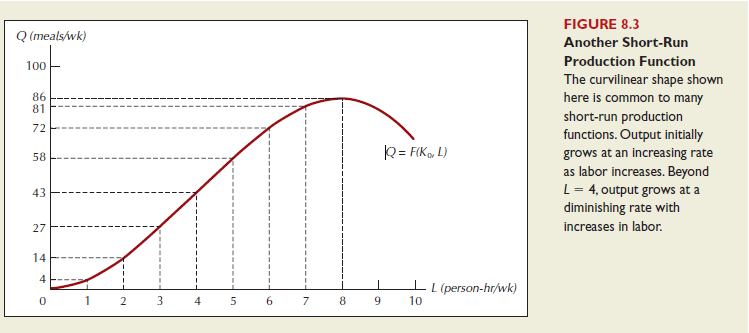 law of diminishing returns if other inputs are fixed, the increase in output from an increase in the variable input must eventually decline.
15
©2015 McGraw-Hill Education. All Rights Reserved.
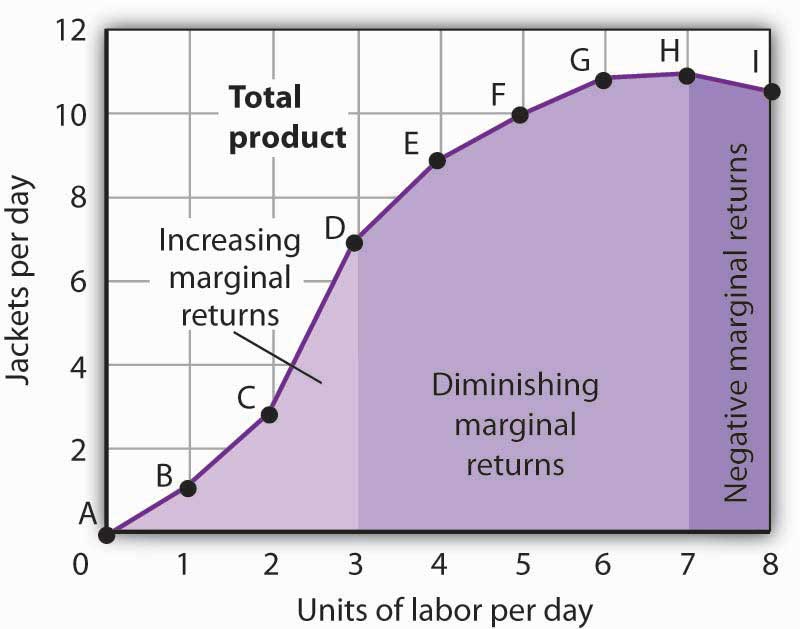 16
©2015 McGraw-Hill Education. All Rights Reserved.
A technically efficient firm is attaining the maximum possible output from its inputs (using whatever technology is appropriate)
A technically inefficient firm is attaining less than the maximum possible output from its inputs (using whatever technology is appropriate)
17
production set : all points on or below the production function

Note: Capital refers to physical capital (goods that are themselves produced goods) and not financial capital (the money required to start or maintain production).
18
Q
Example:  The Production Function and Technical Efficiency
Production Function
Q = f(L)
D
•
C
Inefficient point
•
•
B
Production Set
L
19
Causes of technical inefficiency:

Shirking (kaçınmak, kaytarmak)
	-Workers don’t work as hard as they can
	-Can be due to idleness (tembellik) or a union strategy
2) Strategic reasons for technical inefficiency
	-Poor production may get government grants
	-Low profits may prevent competition
3) Imperfect information on “best practices”
	-inferior technology
20
Example:
Acme medical equipment faces the production function:
Q=K1/2L1/2

Given labor of 10 and capital of 20, is Acme producing efficiently by producing 12 units?  
What level of production is technically efficient?
21
Example:
Q	=K1/2L1/2	=201/2101/2	=14.14
Acme is not operating efficiently by producing 12 units.  Given labour of 10 and capital of 20, Acme should be producing 14.14 units in order to be technically efficient.
22
Short-Run Production
In the short run, the firm’s production function is
q = f(L, K)

where q is output, L is workers, and K is the fixed number of units of capital.
Production in the Short Run
Three properties:
It passes through the origin
Initially the addition of variable inputs augments output an increasing rate
beyond some point additional units of the variable input give rise to smaller and smaller increments in output.
24
©2015 McGraw-Hill Education. All Rights Reserved.
An Important Characteristic of       Short-Run Production Functions
Law of diminishing returns: if other inputs are fixed, the increase in output from an increase in the variable input must eventually decline.
25
©2015 McGraw-Hill Education. All Rights Reserved.
LAW OF DIMINISHING MARGINAL RETURNS
As the quantity of a variable input (labor, in the example) increases while all other inputs are fixed, output rises.  Initially, output will rise more and more rapidly, but eventually it will slow down and perhaps even decline.
This is called the LAW OF DIMINISHING MARGINAL RETURNS
Law of Diminishing Returns
INCREASES IN ONE FACTOR OF  PRODUCTION, 
HOLDING ONE OR OTHER FACTORS FIXED, 
AFTER SOME POINT, 
MARGINAL PRODUCT DIMINISHES.
MP
A SHORT
   RUN LAW
point of
diminishing
returns
Variable input
Law of Diminishing MP
For example:  Consider a factory with 10 jean machines.  Suppose one machine can be used by one worker.  The first ten workers can each have a machine.  The next few can carry raw materials for those on the machines.  However eventually you get to a point where additional workers are just standing around getting in each others way.  Eventually the MP of each additional hour worked will decline due to the bottleneck in the number of machines. 
The law of diminishing MP is the reason why TP, AP and MP curves rise reach a max and then fall.
Short-Run Production Function Components
Total product curve: shows the amount of output as a function of the amount of variable input.

Marginal product: change in total product due to a 1-unit change in the variable input.
MPL = ΔQ/ΔL 

Average product (Labor productivity): total output divided by the quantity of the variable input.
APL =Q/L
29
©2015 McGraw-Hill Education. All Rights Reserved.
TP, AP & MP Numerical Example
Production with OneVariable Input (Labor) - SR
Q
Example: Production as workers increase
Each 
Additional
worker
Is less
productive
Each 
Additional
worker
Decreases 
Production
Each 
Additional
worker
Is equally
productive
Each 
Additional 
worker
Is more 
productive
Total Product
L
32
Figure 8.6: Total, Marginal, andAverage Product Curves
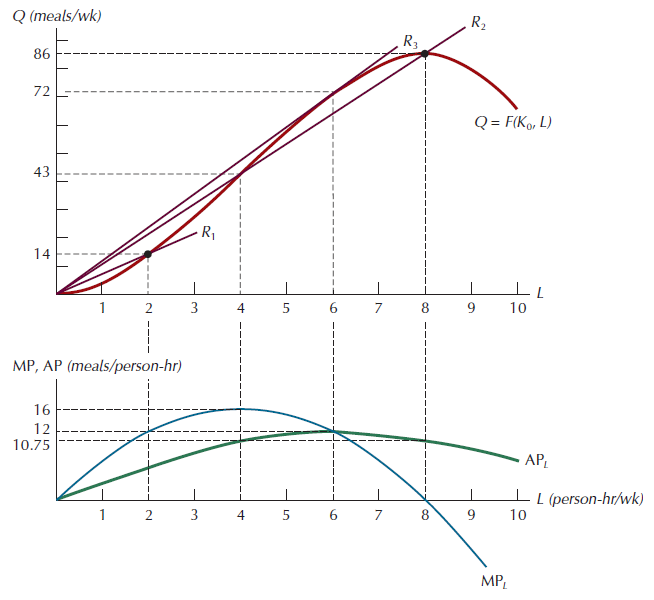 33
©2015 McGraw-Hill Education. All Rights Reserved.
The Slopes of the Production Curve
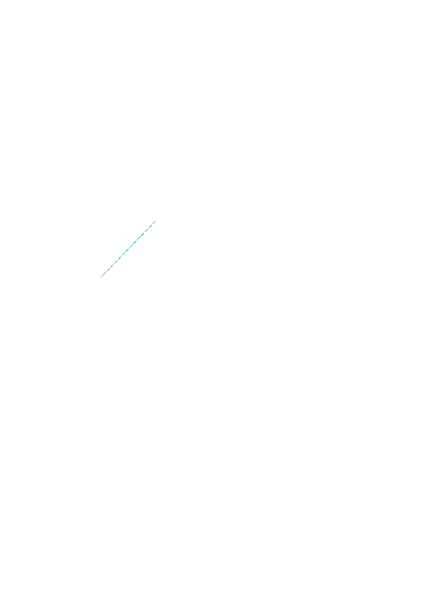 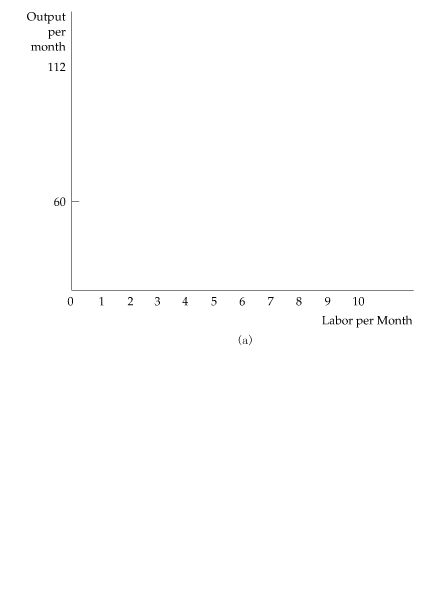 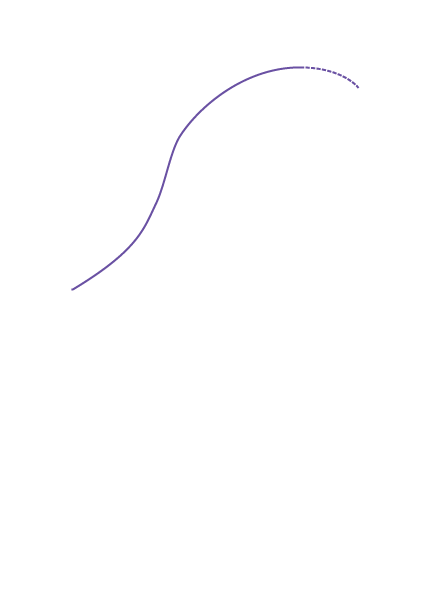 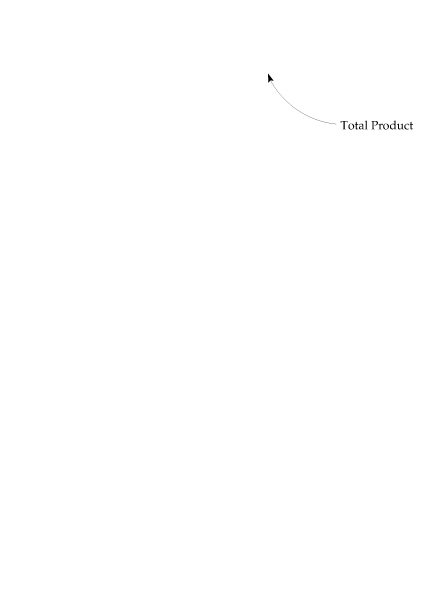 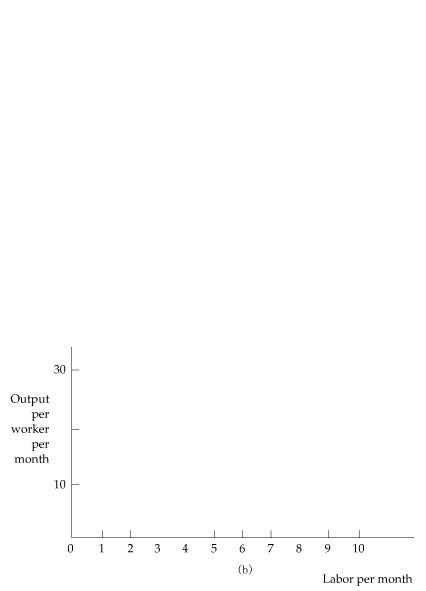 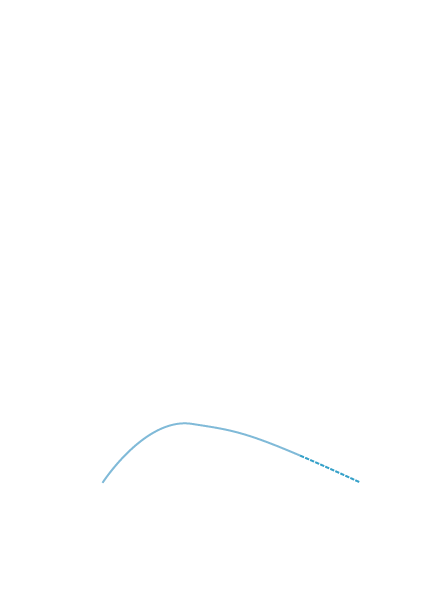 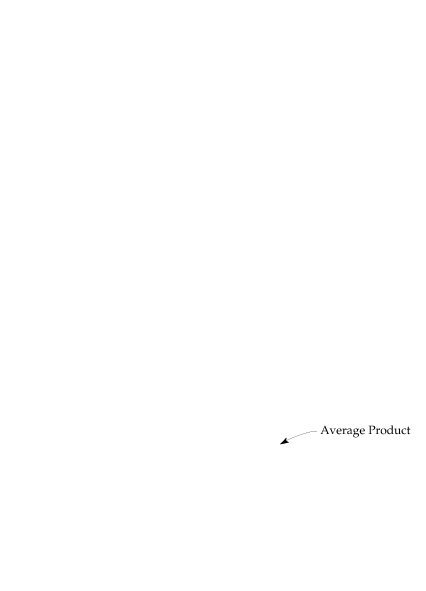 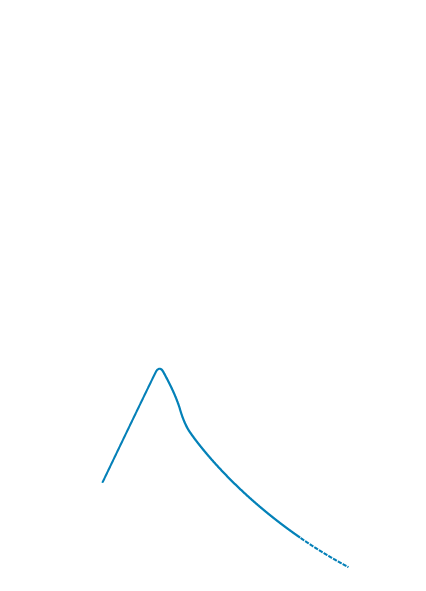 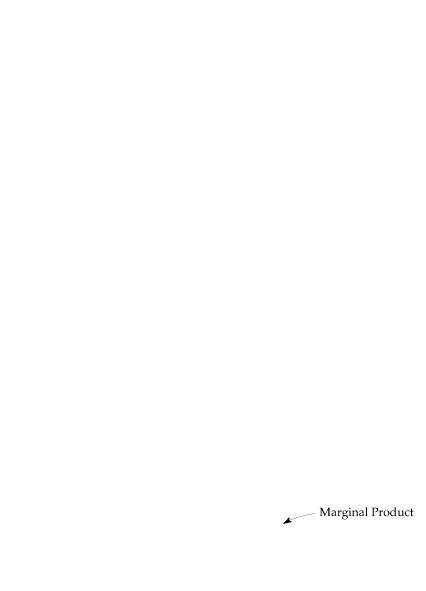 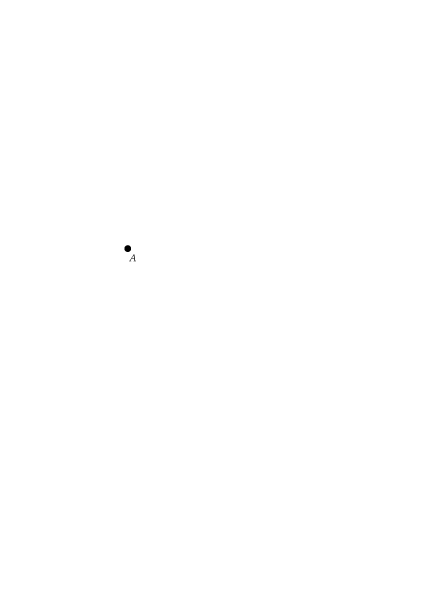 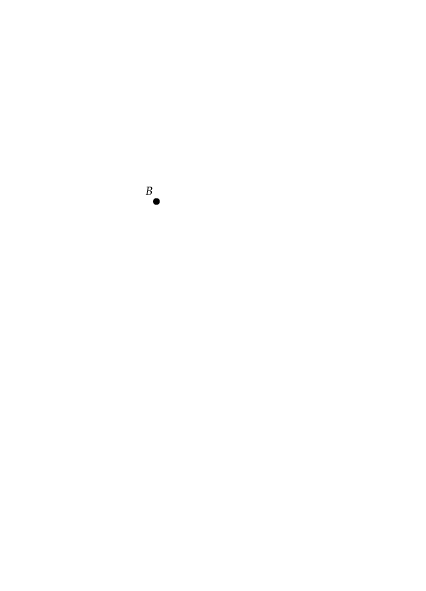 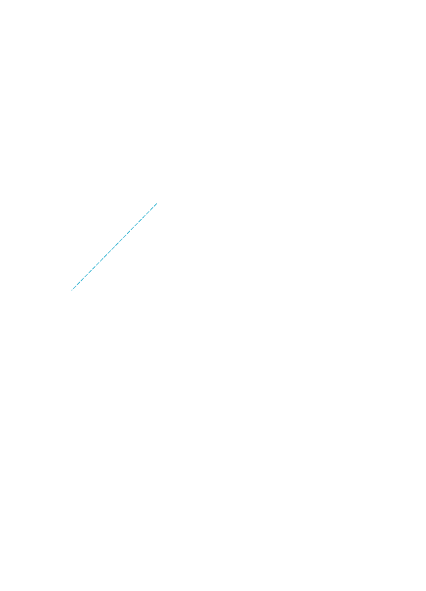 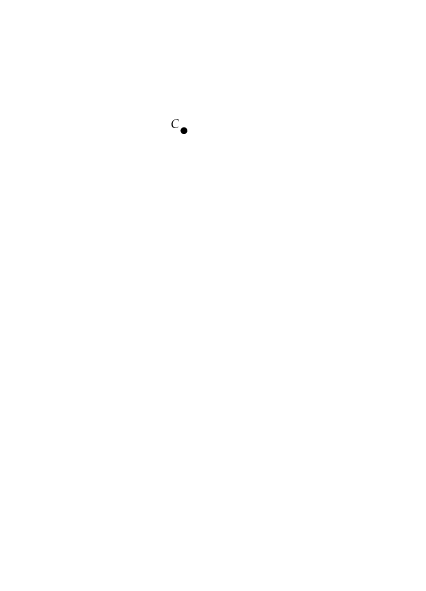 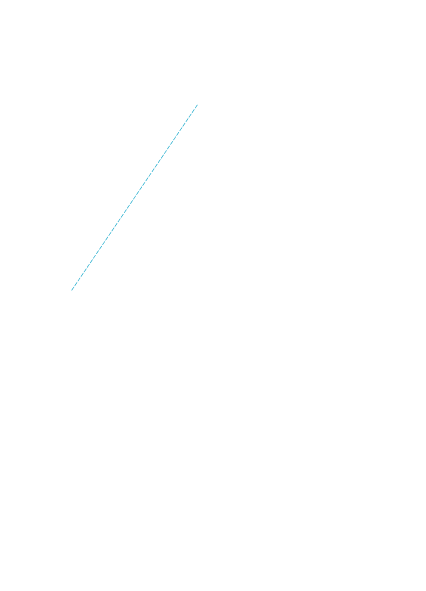 PRODUCTION WITH ONE VARIABLE INPUT
The total product curve in (a) shows the output produced for different amounts of labor input. 
The average and marginal products in (b) can be obtained (using the data in Table 6.1) from the total product curve.
At point A in (a), the marginal product is 20 because the tangent to the total product curve has a slope of 20. 
At point B in (a) the average product of labor is 20, which is the slope of the line from the origin to B.
 The average product of labor at point C in (a) is given by the slope of the line 0C.
20
The Slopes of the Product Curve
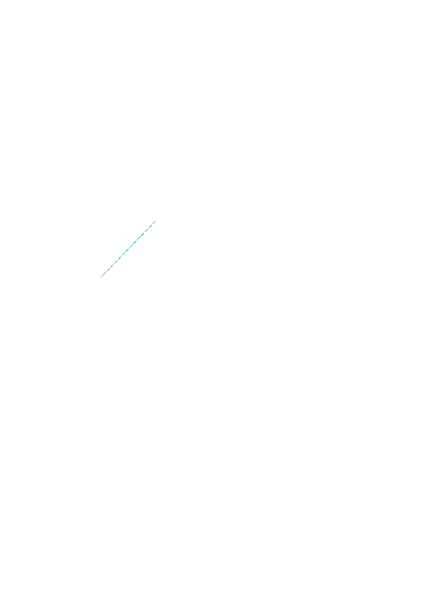 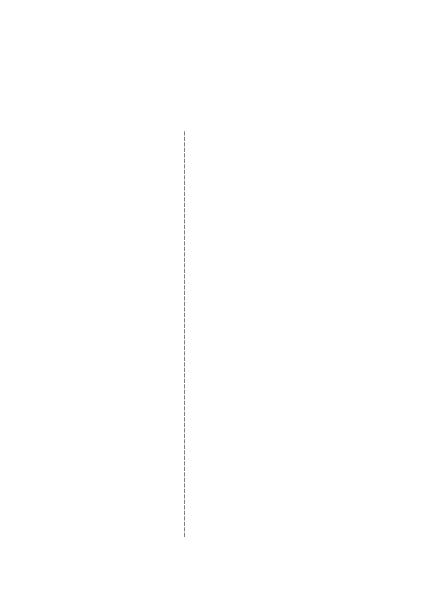 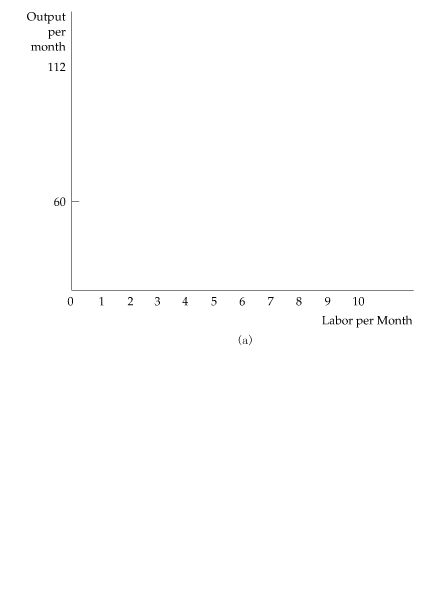 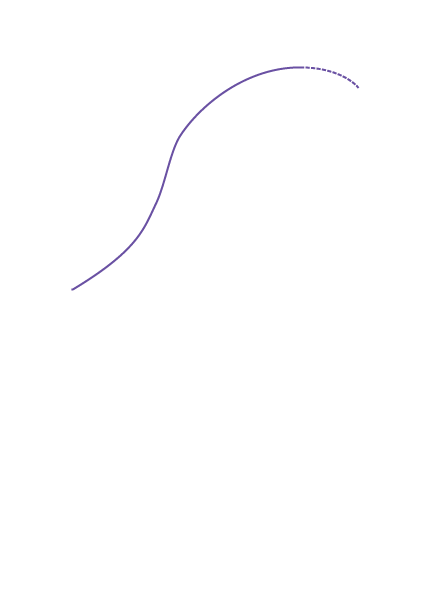 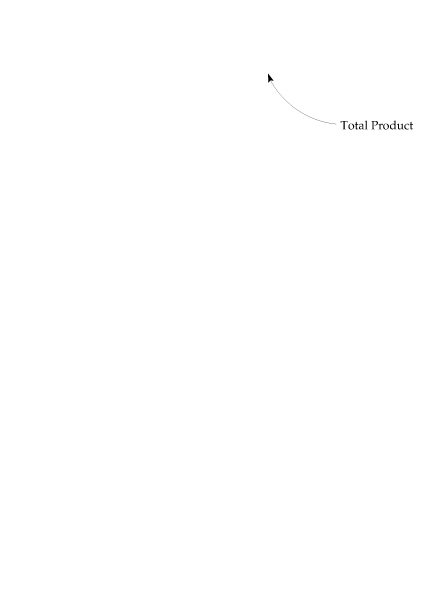 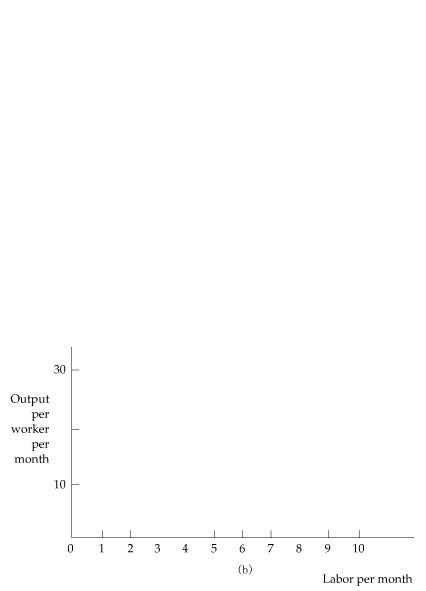 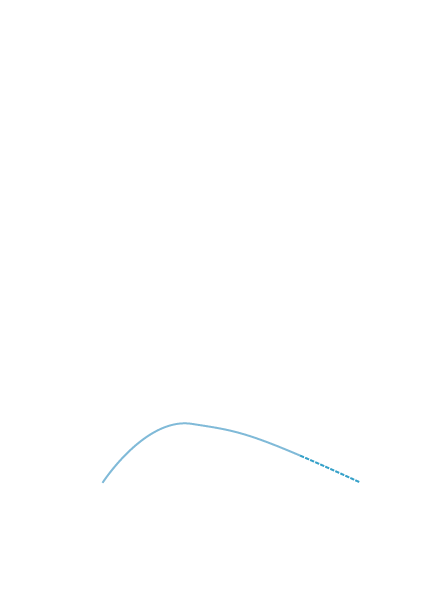 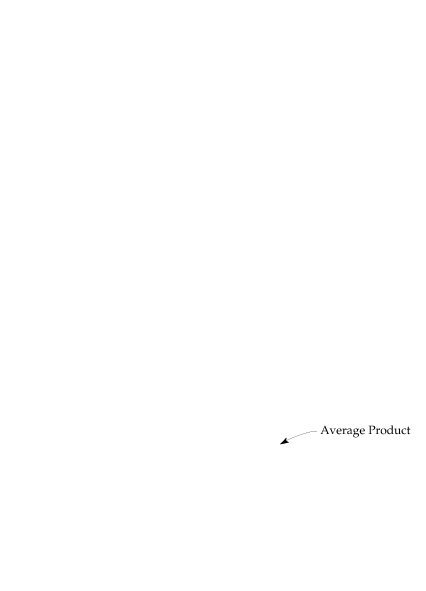 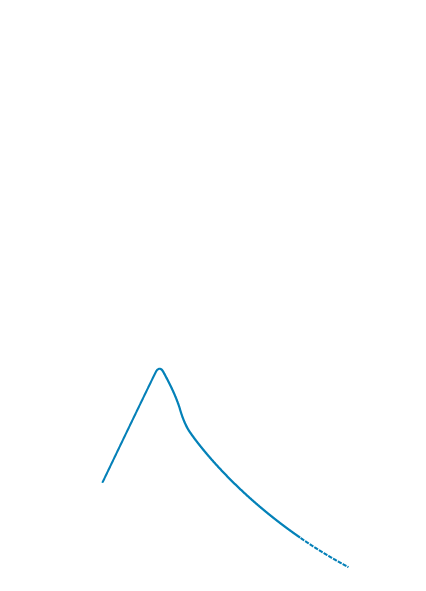 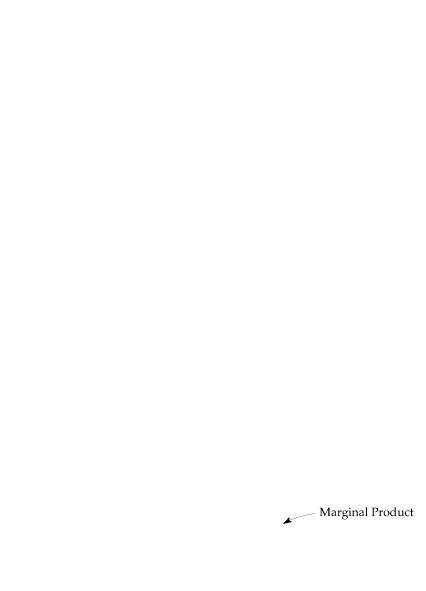 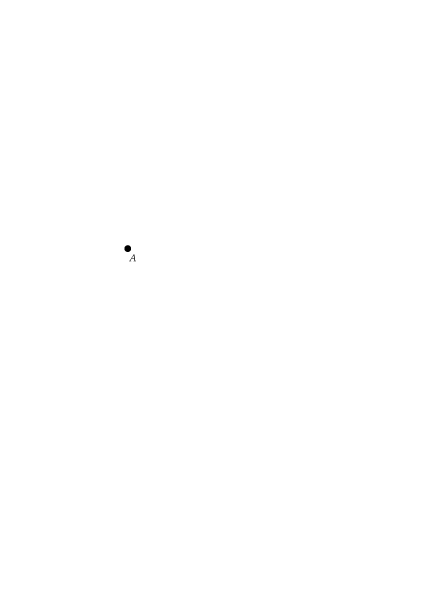 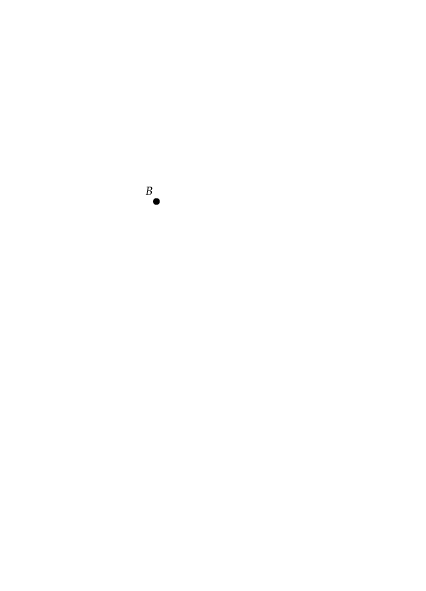 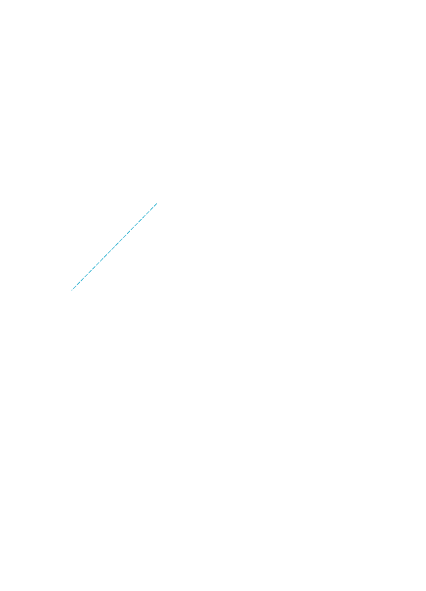 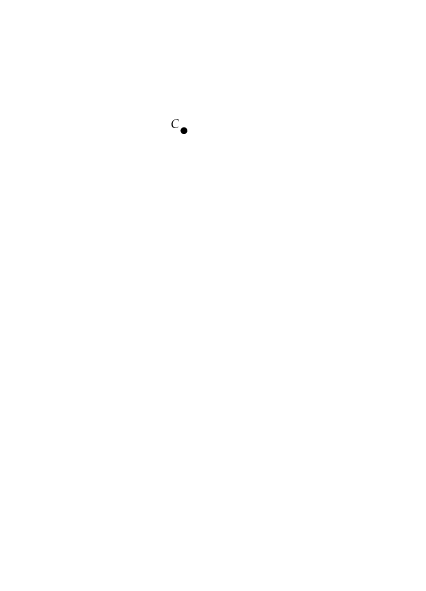 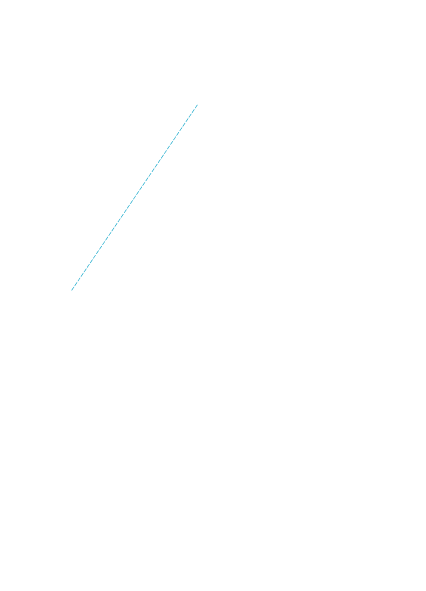 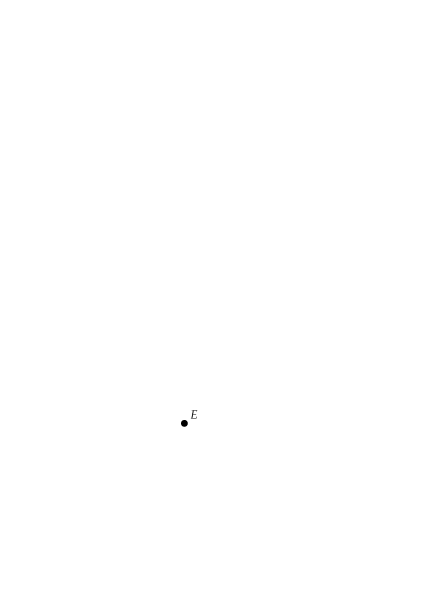 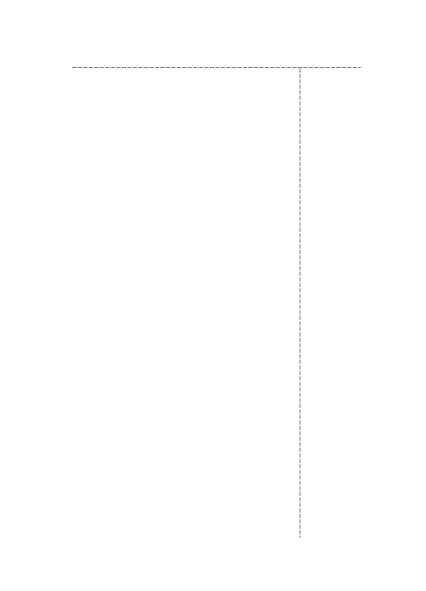 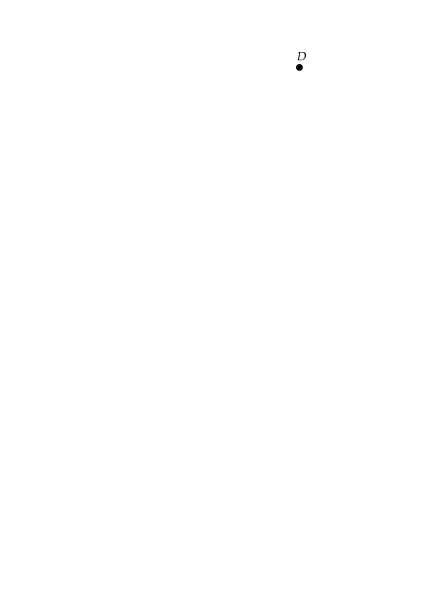 PRODUCTION WITH ONE VARIABLE INPUT
To the left of point E in (b), the marginal product is above the average product and the average is increasing; to the right of E, the marginal product is below the average product and the average is decreasing.
As a result, E represents the point at which the average and marginal products are equal, when the average product reaches its maximum.
At D, when total output is maximized, the slope of the tangent to the total product curve is 0, as is the marginal product.
20
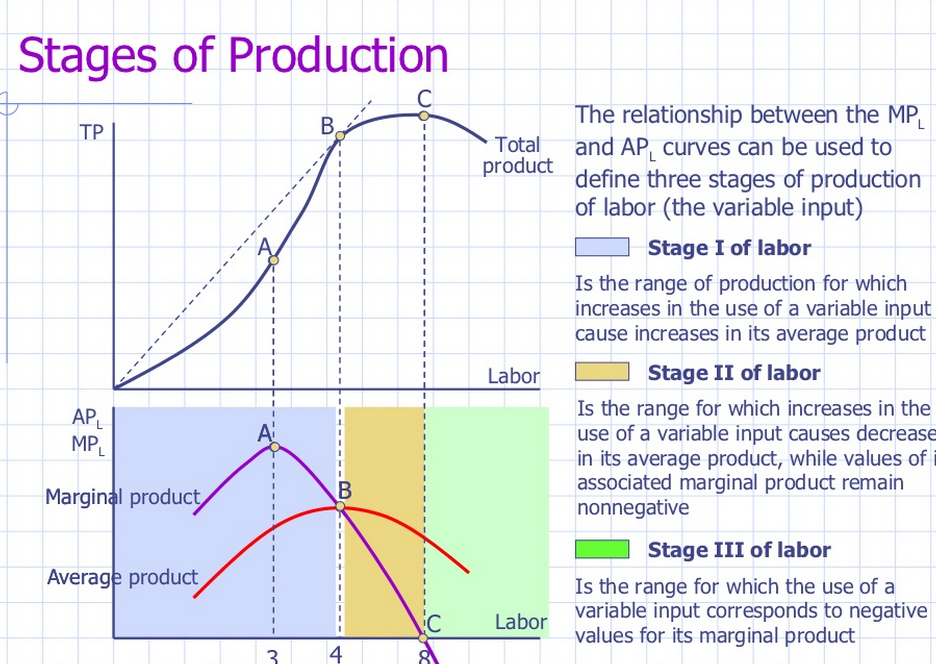 Relationships Among Total, Marginal and Average Product Curves
When the marginal product curve lies above the average product curve, the average product curve must be rising

When the marginal product curve lies below the average product curve, the average product curve must be falling. 

The two curves intersect at the maximum value of the average product curve.
37
©2015 McGraw-Hill Education. All Rights Reserved.
TP, AP & MP Graphical Example
Points to Note:
When AP is rising it is always less than MP and when it is falling it is always greater than MP.  MP = AP when AP is at its max.

MP = 0 when TP reaches its max and AP = 0 when TP = 0
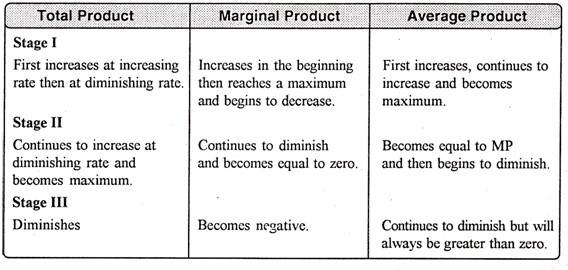 39
©2015 McGraw-Hill Education. All Rights Reserved.
Short Run Production Function Numerical Example
Marginal Product
Average
   Product
L
1        2       3      4      5
Production In The Long Run
In the long run, by contrast, all factors of production are by definition variable. 
To illustrate, consider again the production function Q=F(K,L)=2KL
Suppose we want to describe all possible combinations of K and L that give rise to a particular level of output—say, Q = 16 
To do this, we solve Q = 2KL = 16 for K in terms of L 
K=8/L
41
©2015 McGraw-Hill Education. All Rights Reserved.
Production Isoquants
In the long run, all inputs are variable & isoquants are used to study production decisions
An isoquant is a curve showing all possible input combinations capable of producing a given level of output
Isoquants are downward sloping; if greater amounts of labor are used, less capital is required to produce a given output
Isoquant: the set of all input combinations that yield a given level of output.
Equation for an Isoquant:
                  
q = f (L, K)
43
©2015 McGraw-Hill Education. All Rights Reserved.
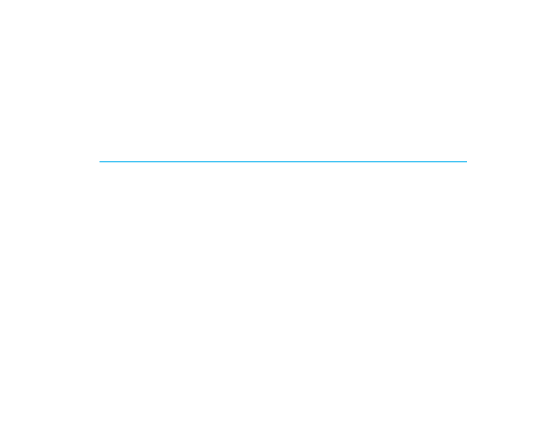 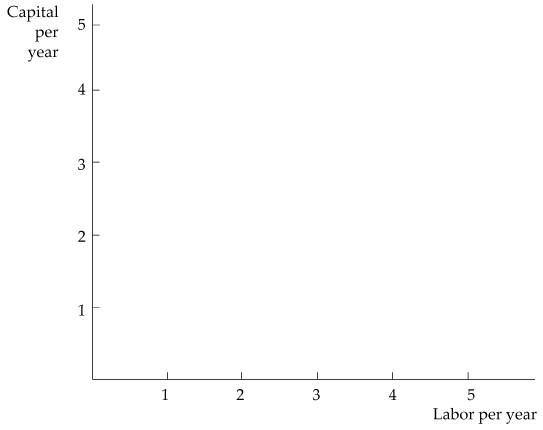 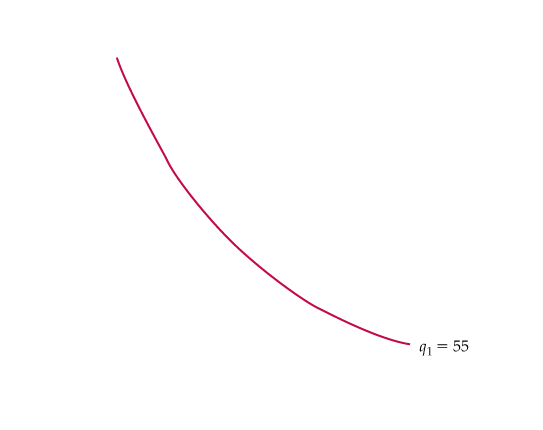 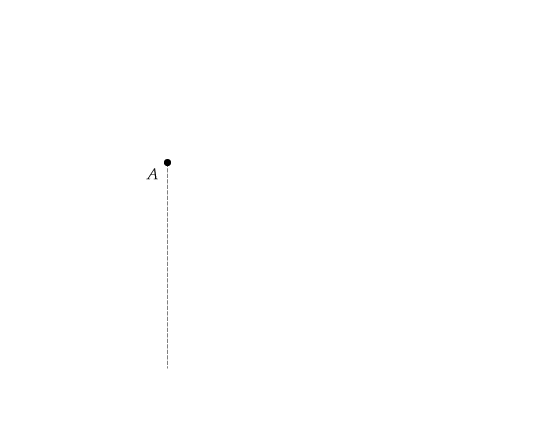 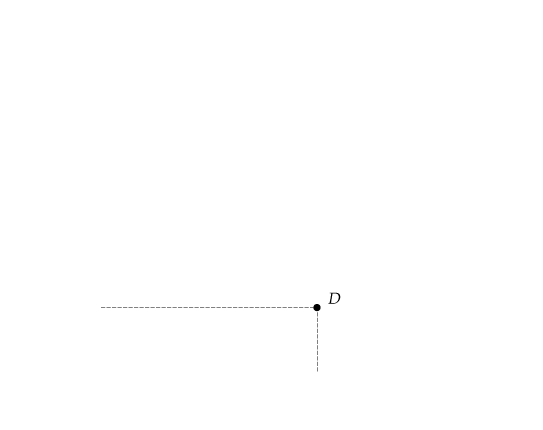 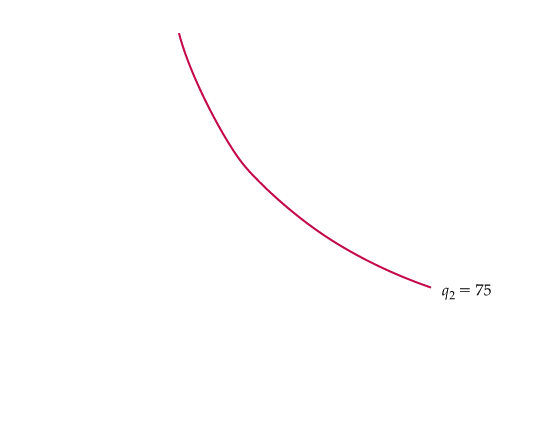 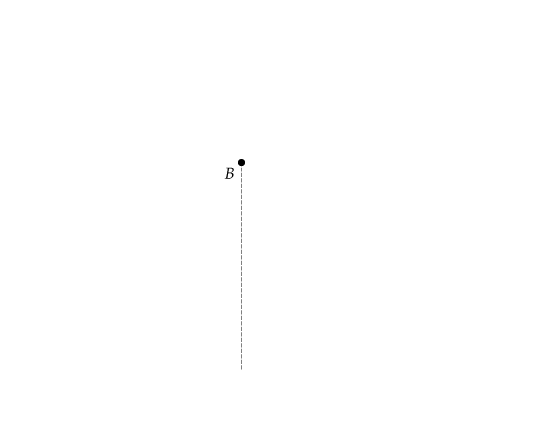 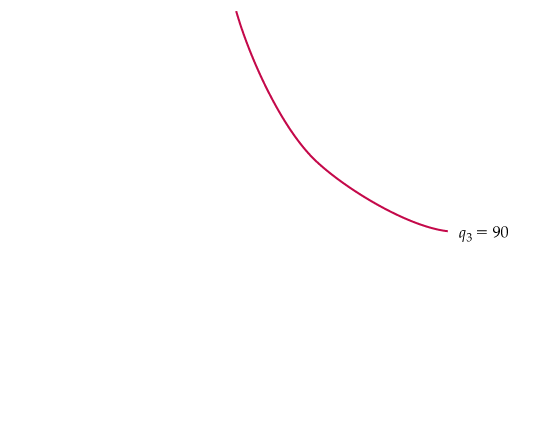 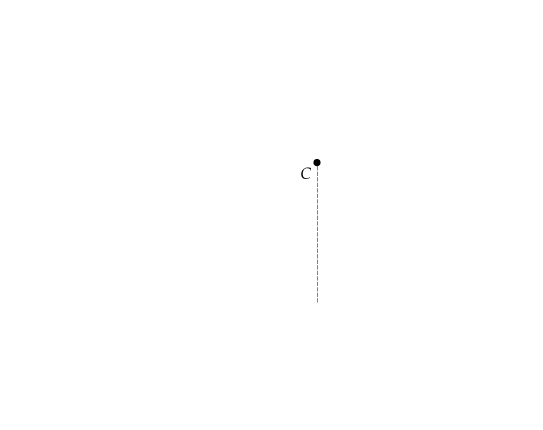 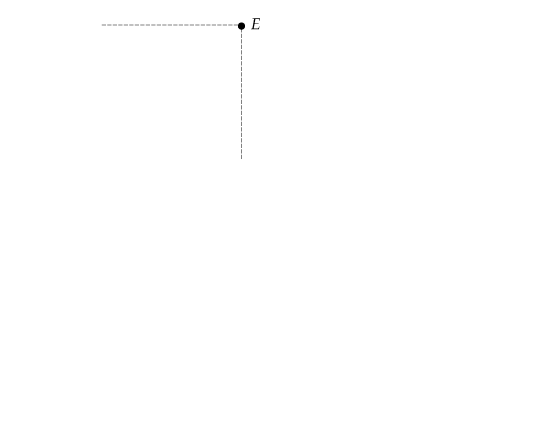 PRODUCTION WITH TWO VARIABLE INPUTS
A set of isoquants, or isoquant map, describes the firm’s production function.
Output increases as we move from isoquant q1 (at which 55 units per year are produced at points such as A and D),
to isoquant q2 (75 units per year at points such as B), and
to isoquant q3 (90 units per year at points such as C and E).
By drawing a horizontal line at a particular level of capital—say 3, we can observe diminishing marginal returns. Reading the levels of output from each isoquant as labor is increased, we note that each additional unit of labor generates less and less additional output.
A Typical Isoquant Map
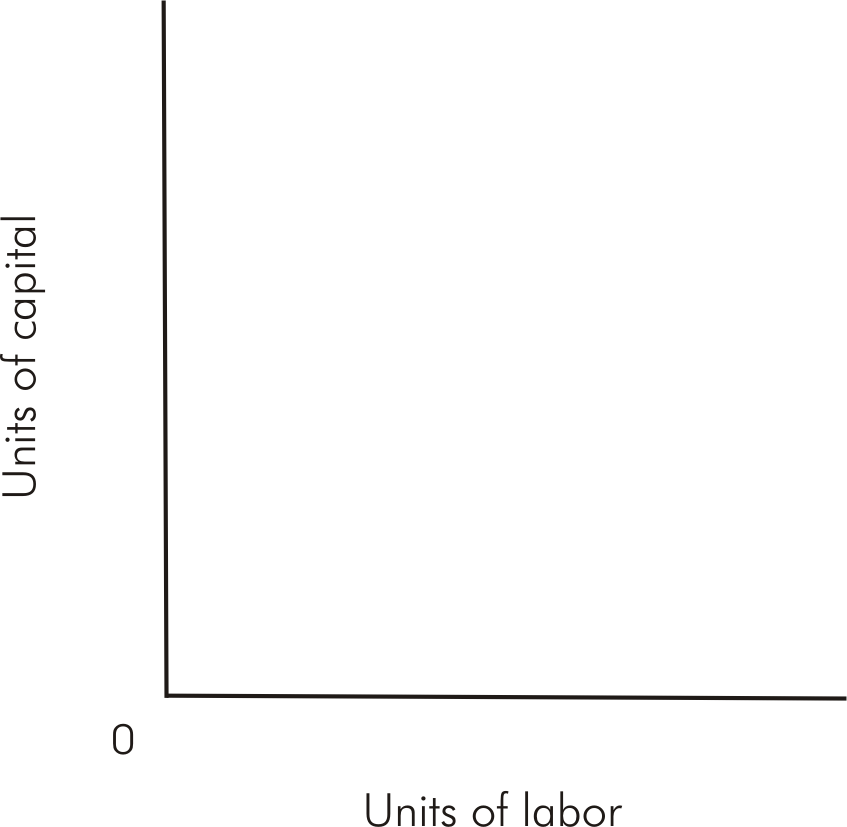 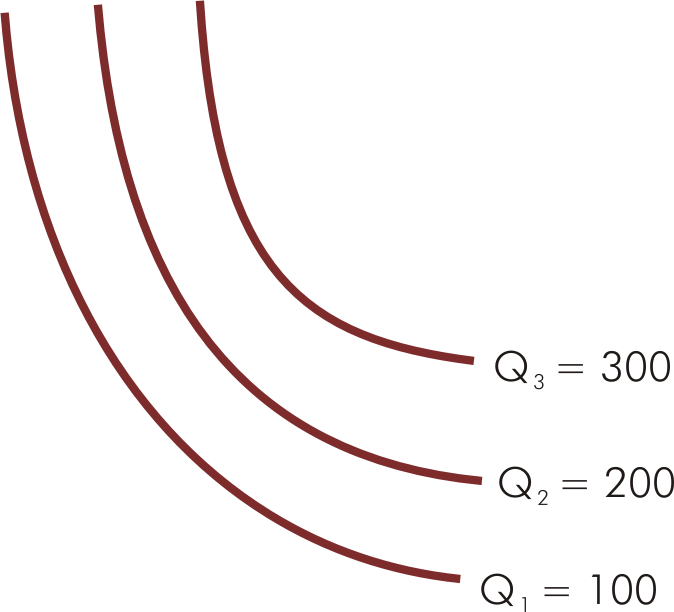 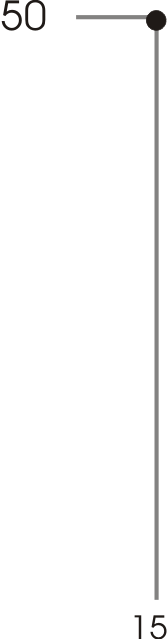 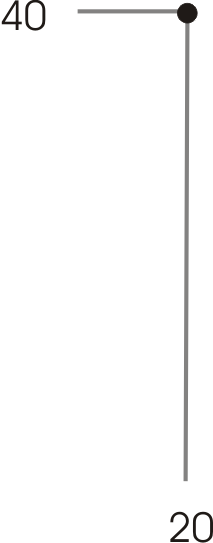 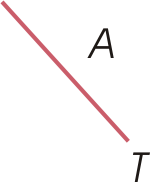 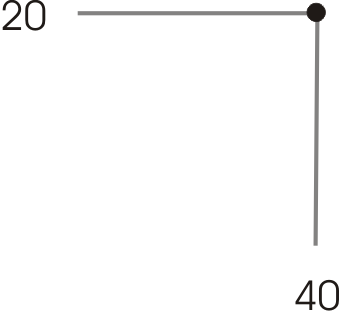 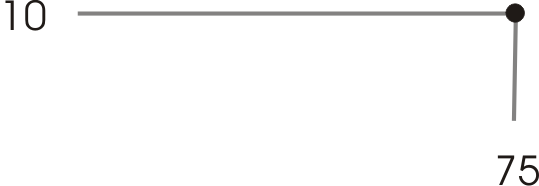 Figure 8.7: Part of an Isoquant Map for the Production Function
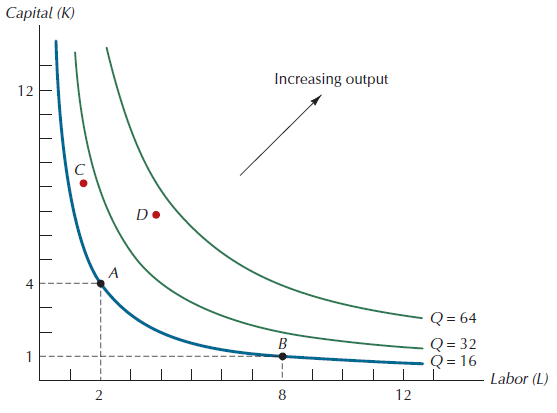 46
©2015 McGraw-Hill Education. All Rights Reserved.
Properties of Isoquants
Cardinal—each isoquant represents a certain Q whose value is objective.
Coverage—for any point, there is always an isoquant passing through it
Negative Slope—because MPL>0, MPK>0 (assuming not in Region III)
Can’t cross
Bending towards the origin
Farther away from the origin, the greater the quantity.
Figure 8.8: The Marginal Rateof Technical Substitution
Marginal rate of technical substitution (MRTS): the rate at which one input can be exchanged for another without altering the total level of output.
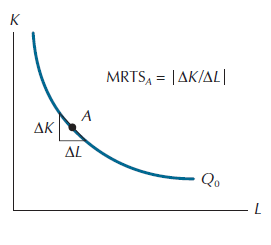 MPK ΔK = MPL ΔL
ΔK/ΔL = MPL/MPK
48
Marginal Rate of  Technical Substitution
The MRTS is the slope of an isoquant & measures the rate at which the two inputs can be substituted for one another while maintaining a constant level of output
Marginal Rate of Technical Substitution
The MRTS can also be expressed as the ratio of two marginal products:
As labor is substituted for capital, MPL declines & MPK rises causing MRTS to diminish
Isoquants and Slopes
Output Elasticities
Output Elasticities
An Example: Cobb-Douglas Production Function
An Example: Cobb-Douglas Production Function
Cobb-Douglas production function
Special LR Production Functions
Perfect Substitutes: ( q =f(L,K)= AL + BK ), where A and B are positive constants.
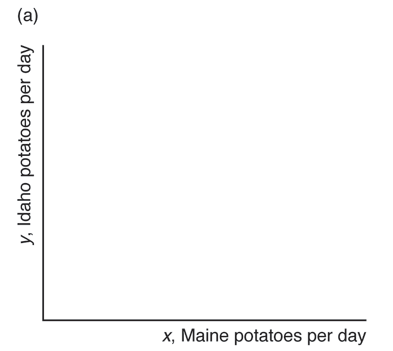 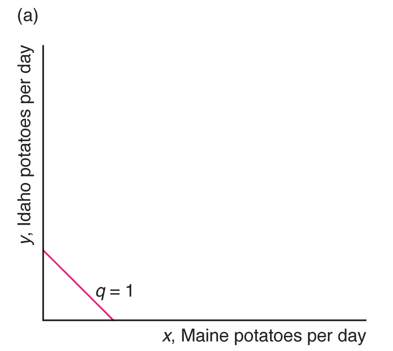 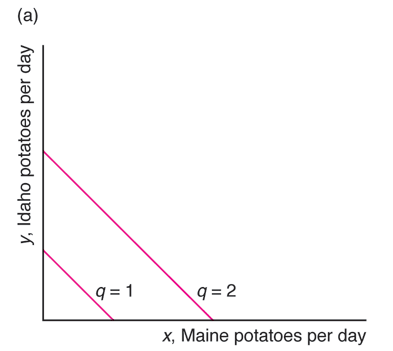 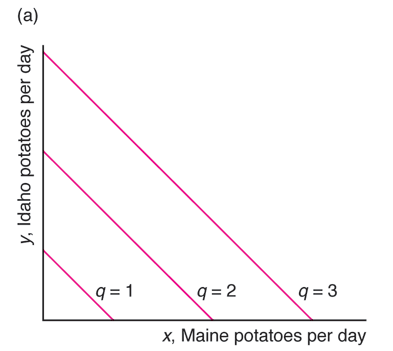 K
Slope=
L
Linear Production Function
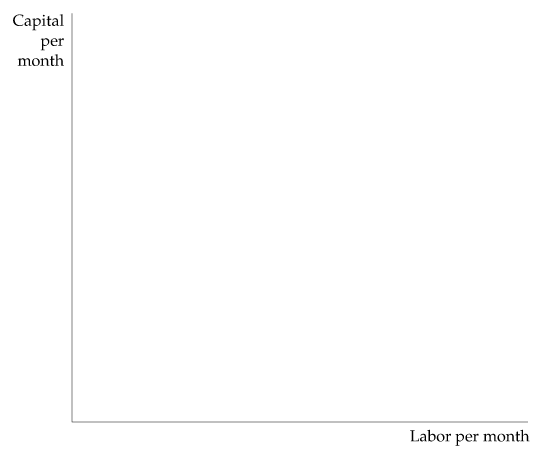 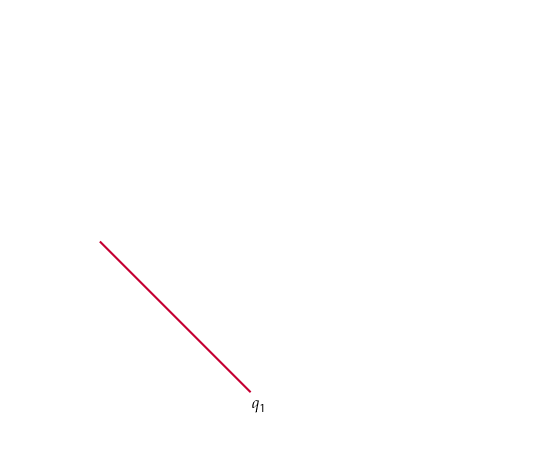 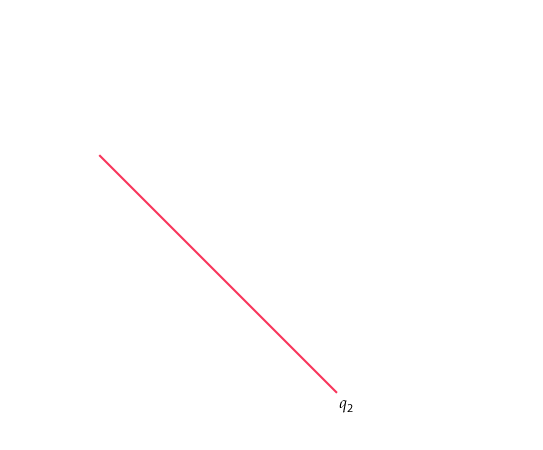 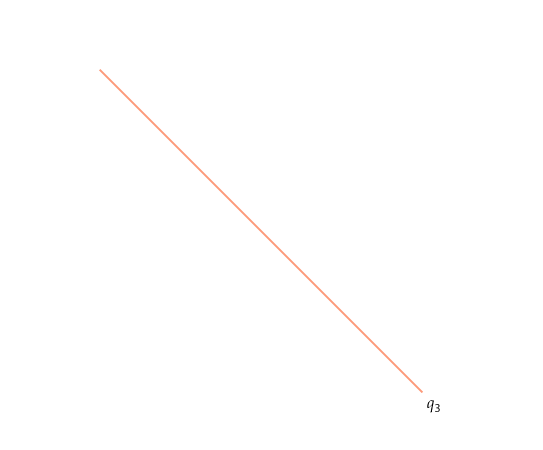 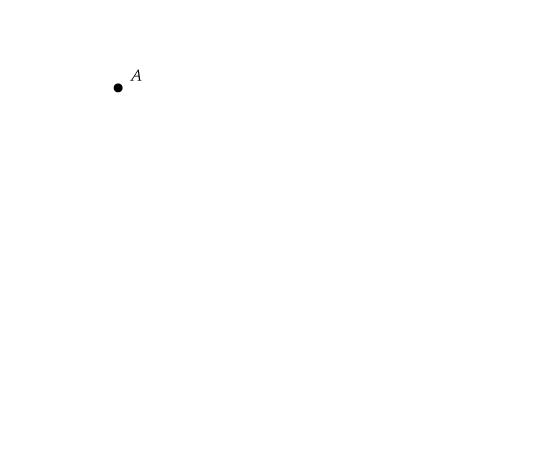 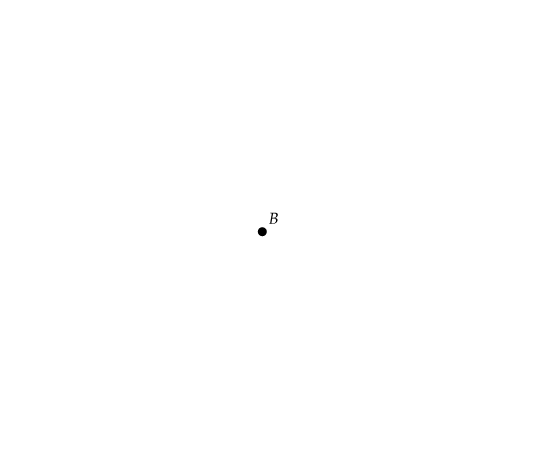 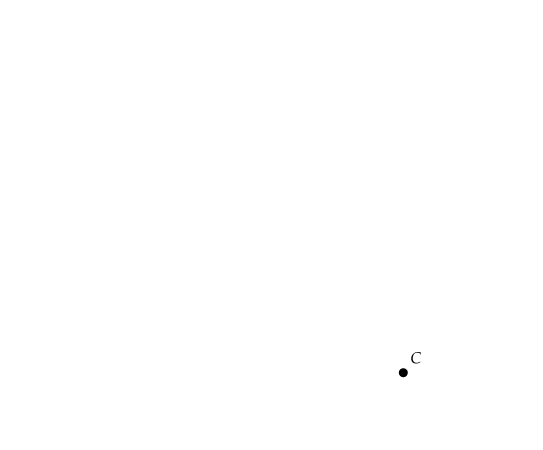 ISOQUANTS WHEN INPUTS ARE PERFECT SUBSTITUTES
When the isoquants are straight lines, the MRTS is constant. Thus the rate at which capital and labor can be substituted for each other is the same no matter what level of inputs is being used. 
Points A, B, and C represent three different capital-labor combinations that generate the same output q3.
Special LR Production Functions
Fixed-proportion:  q = =f(L,K)= min{aL, bK} , where a and b are positive constants
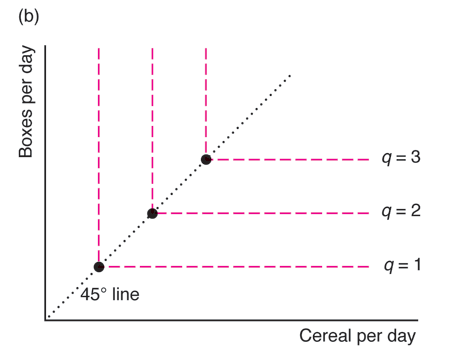 Leontief Production Function
K
2K=L
(or aK=bL, in general)
1
L
2
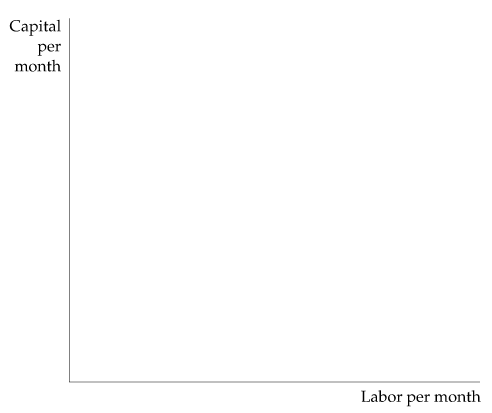 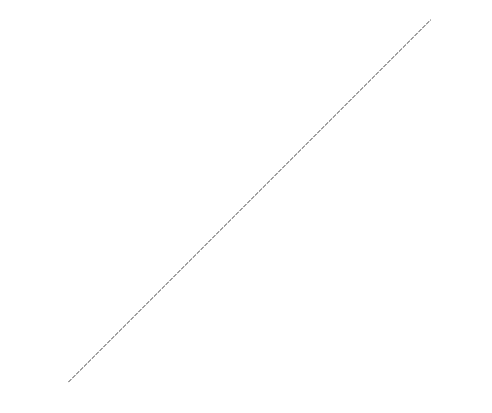 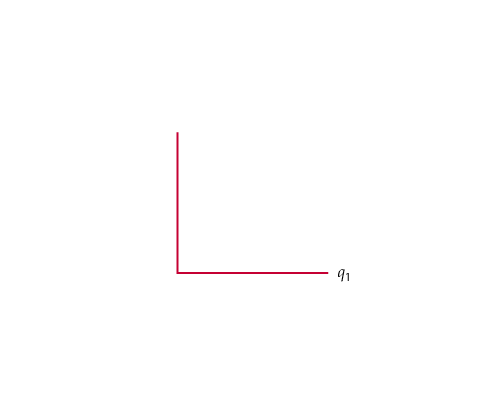 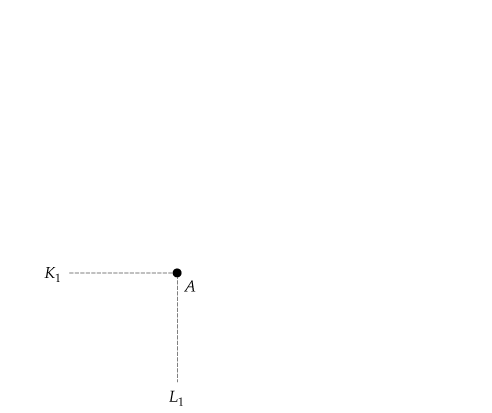 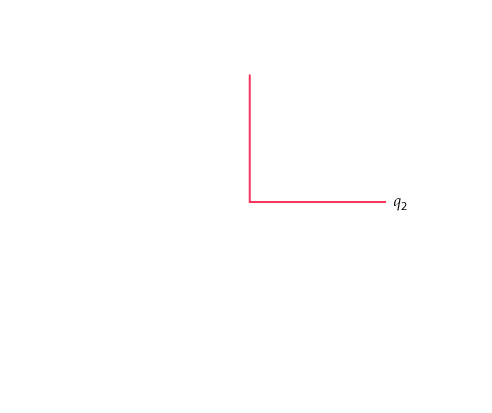 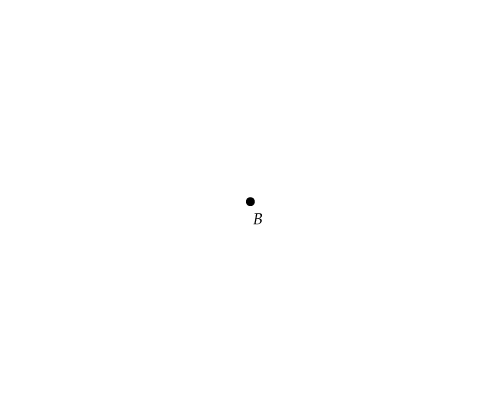 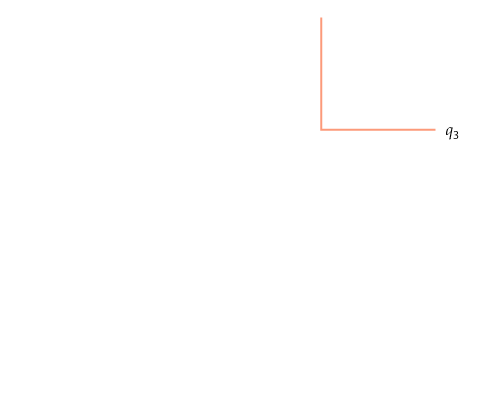 FIXED-PROPORTIONS PRODUCTION FUNCTION
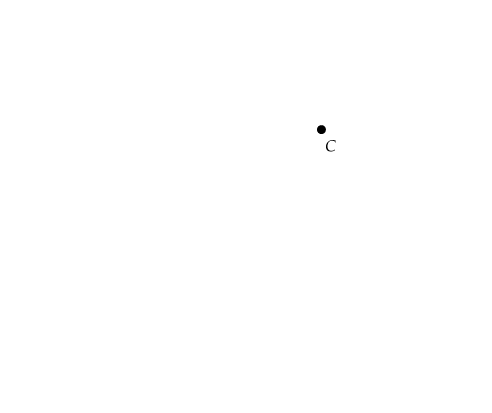 When the isoquants are L-shaped, only one combination of labor and capital can be used to produce a given output (as at point A on isoquant q1, point B on isoquant q2, and point C on isoquant q3). Adding more labor alone does not increase output, nor does adding more capital alone.
Special LR Production Functions
Cobb-Douglas:   q =f(L,K)= A La Kb , where A, a and b are positive constants.
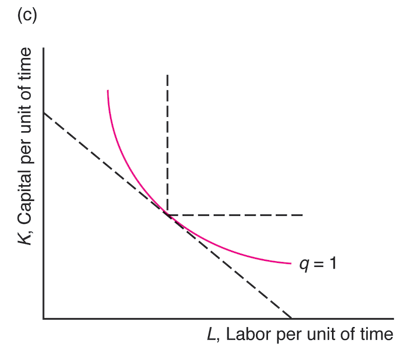 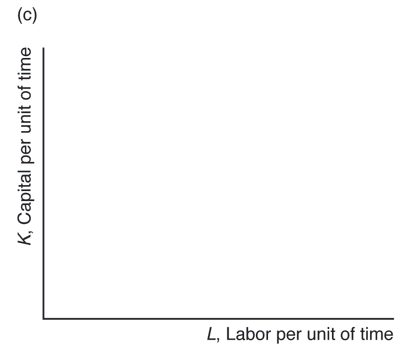 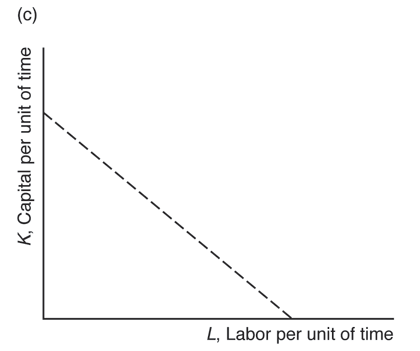 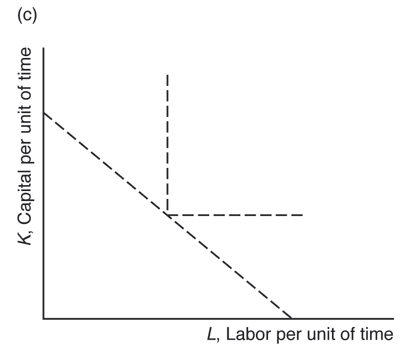 Marginal Productivities (MP)
The marginal product of an input is the change in output that results from a small change in an input holding the levels of other inputs constant.
Returns To Scale
Increasing returns to scale: the property of a production process whereby a proportional increase in every input yields a more than proportional increase in output.

Constant returns to scale: the property of a production process whereby a proportional increase in every input yields an equal proportional increase in output.

Decreasing returns to scale: the property of a  production process whereby a proportional increase in every input yields a less than proportional increase in output.
65
©2015 McGraw-Hill Education. All Rights Reserved.
Returns to Scale
Returns to scale helps us to understand how output will respond to the increases in all inputs together
Suppose that all inputs are doubled, would the output double?
There are three types of returns to scales:  for t>1
Increasing Returns to Scale (IRS):

Constant Returns to Scale (CRS):

Decreasing Returns to Scale (DRS):
RETURNS TO SCALE
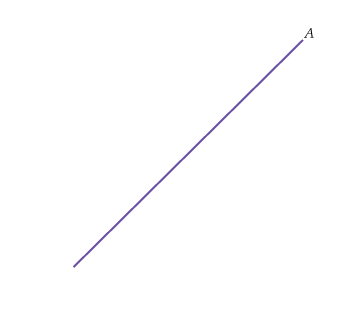 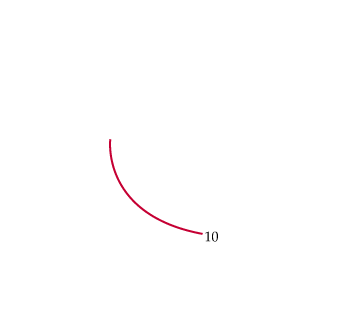 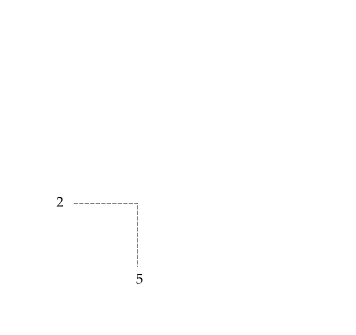 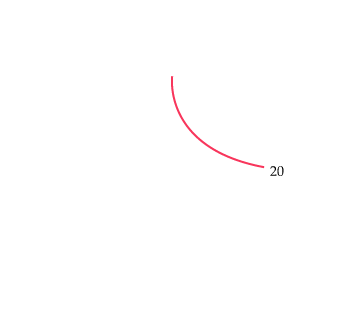 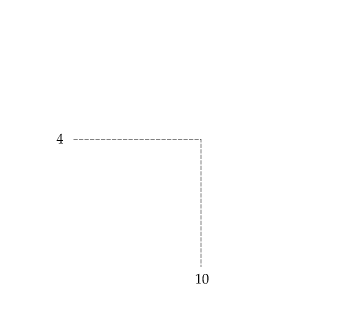 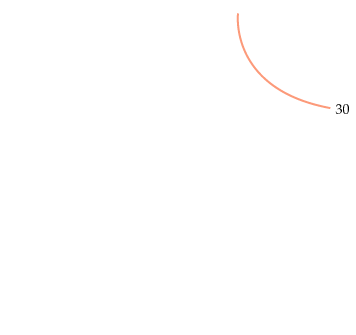 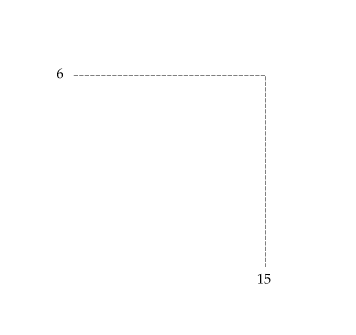 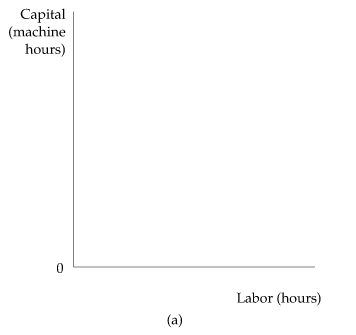 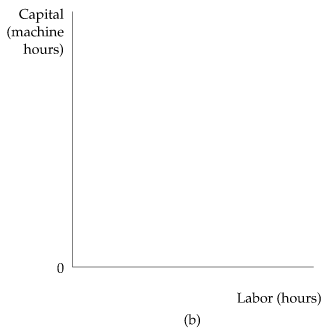 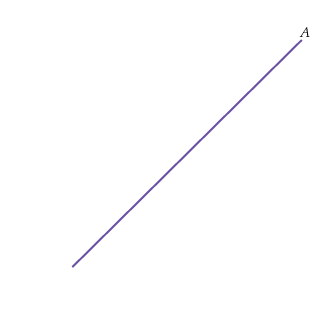 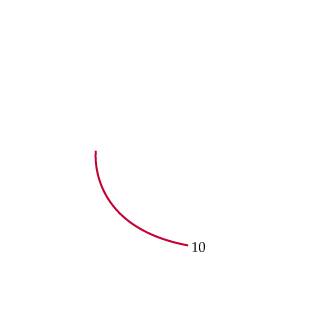 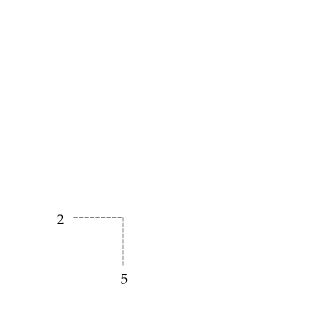 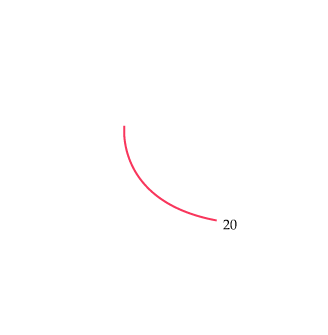 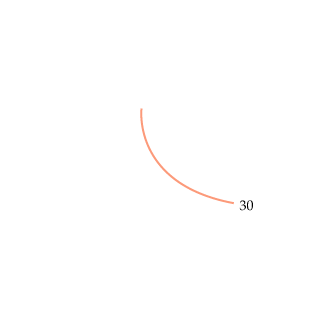 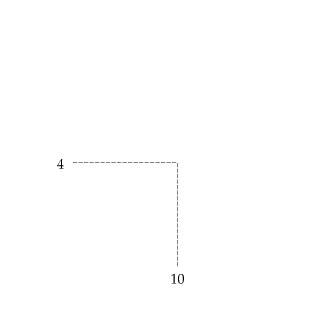 When a firm’s production process exhibits constant returns to scale as shown by a movement along line 0A in part (a), the isoquants are equally spaced as output increases proportionally.
However, when there are increasing returns to scale as shown in (b), the isoquants move closer together as inputs are increased along the line.
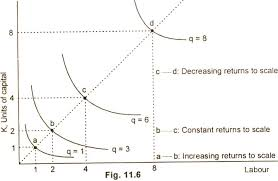 68
©2015 McGraw-Hill Education. All Rights Reserved.
Production Function & Utility Function
Cobb-Douglas Function